Process of Curriculum Development
“STEP-1 going Pass-Fail: Seizing a Curricular Opportunity”
Andrew P. Binks, Ph.D., Jennifer Cleveland, PharmD, BCPS, MBA, Renee J. LeClair, Ph.D.
Virginia Tech Carilion School of Medicine
Example week: Second-year curriculum
Grade-orientated learning, a diminished role of faculty in exam-preparation and undervalued classroom activities.
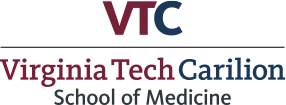 Background: The over-emphasis of STEP-1 score in residency selection had a detrimental impact on medical student well-being and learning behaviors. Use of external ‘high-yield’ resources left classrooms empty and students likely engaging in grade-focused, extrinsic learning.  Despite this, students were effective independent learners and successful on STEP-1.  The recent change in STEP-1 grading to pass-fail allows learners to adopt deeper-learning strategies, but also the need to distinguish themselves from other candidates in other ways. We have designed and implemented a new second year curriculum  to support the transition of novice learners to expert thinkers, with the aim to make them more successful in clerkships, score better in STEP-2 and remain competitive residency candidates.
The needs of a new curricular model were identified as 1) promoting deep learning and critical thinking, 2) harness the impact of social learning and promote positive team dynamics, 3) maintaining time for autonomous learning, and 4) provide new opportunities for authentic assessment.
Specifications based grading rubric
What is an illness script?
The collective outcome was to further distinguish    VTCS     students
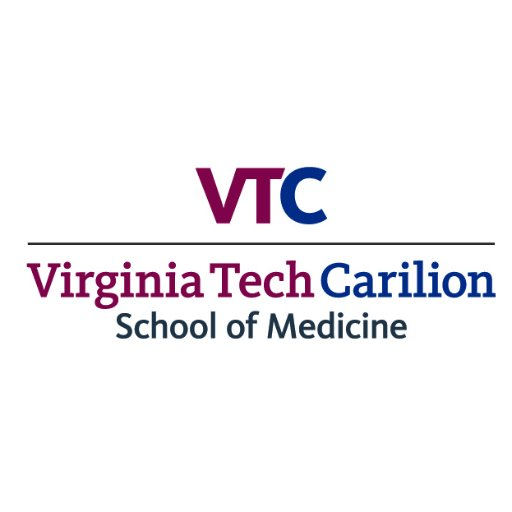 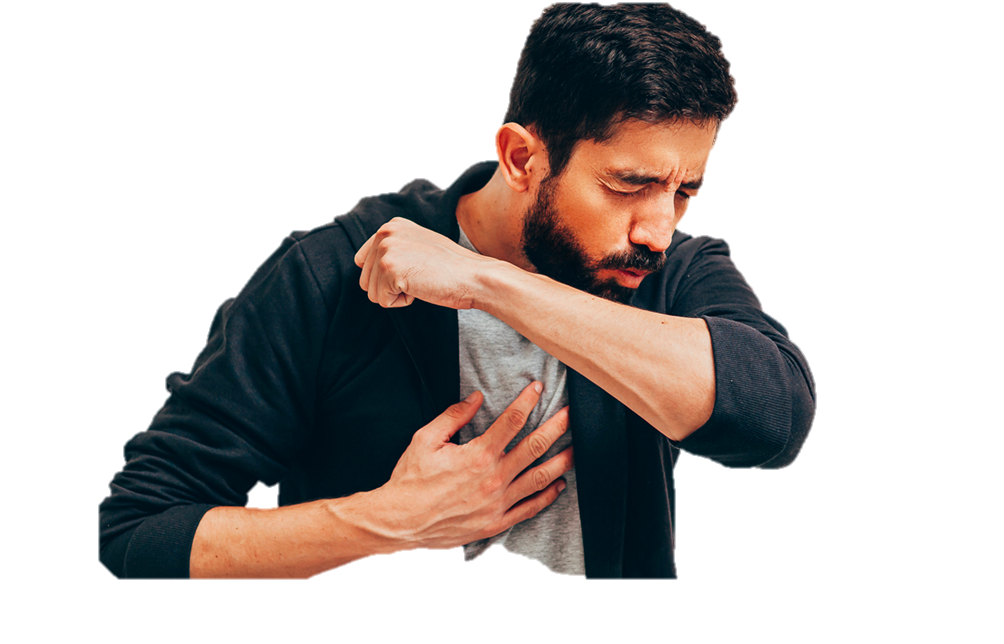 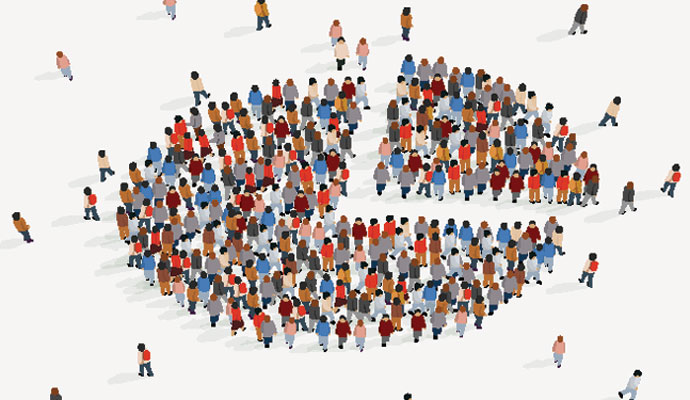 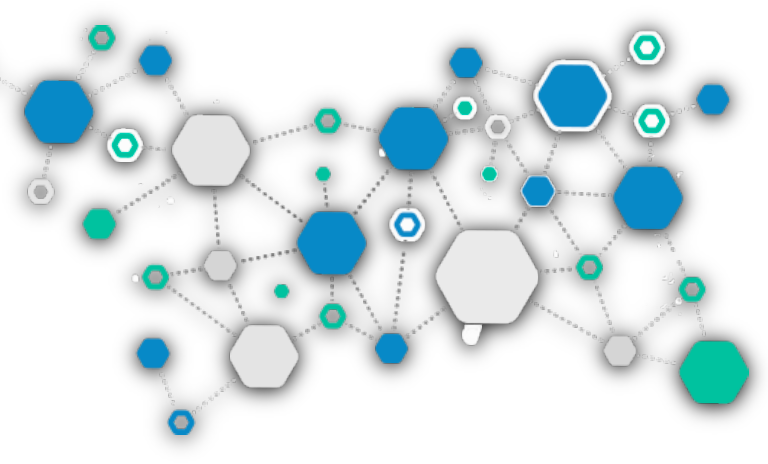 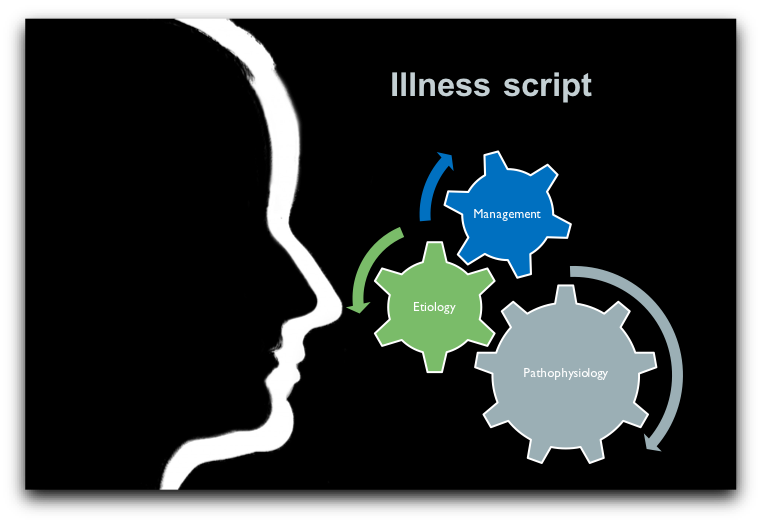 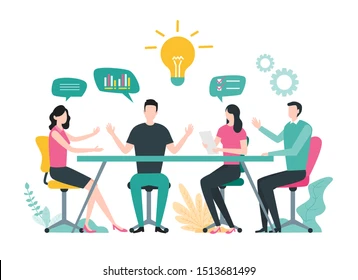 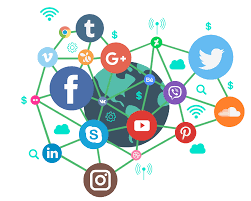 Illness script
Concept map
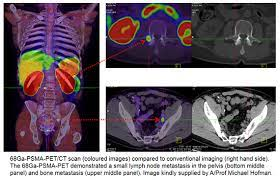 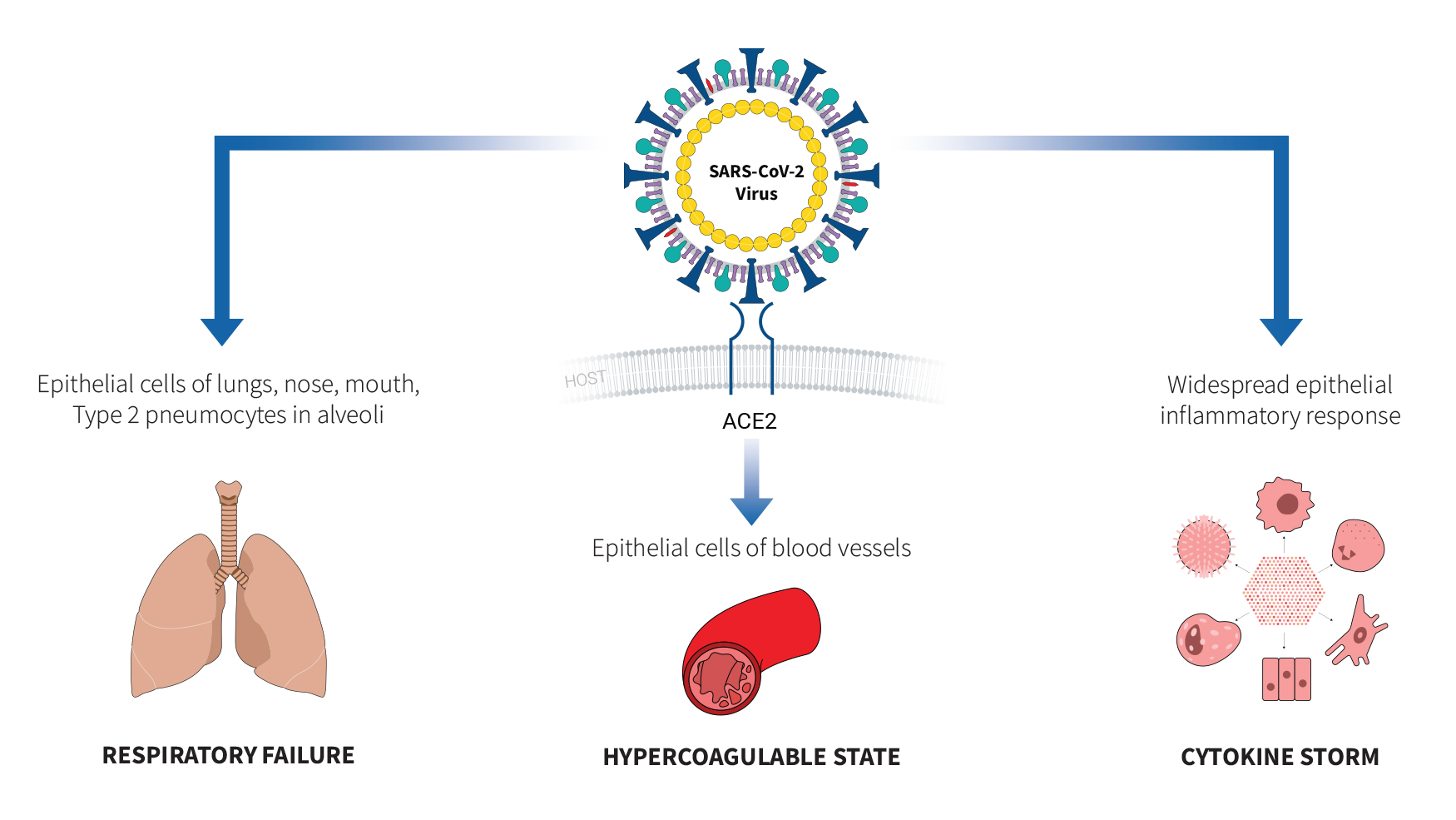 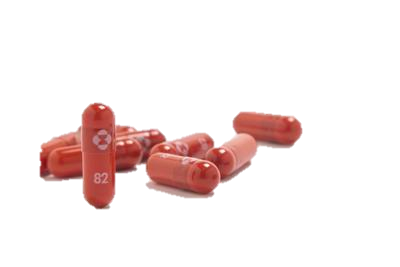 To support in class assessed actives across the week
What is an concept map?
Individualized
Preparation
A concept map is a visual representation of connections between a clinical presentation and the learners understanding of the etiology.
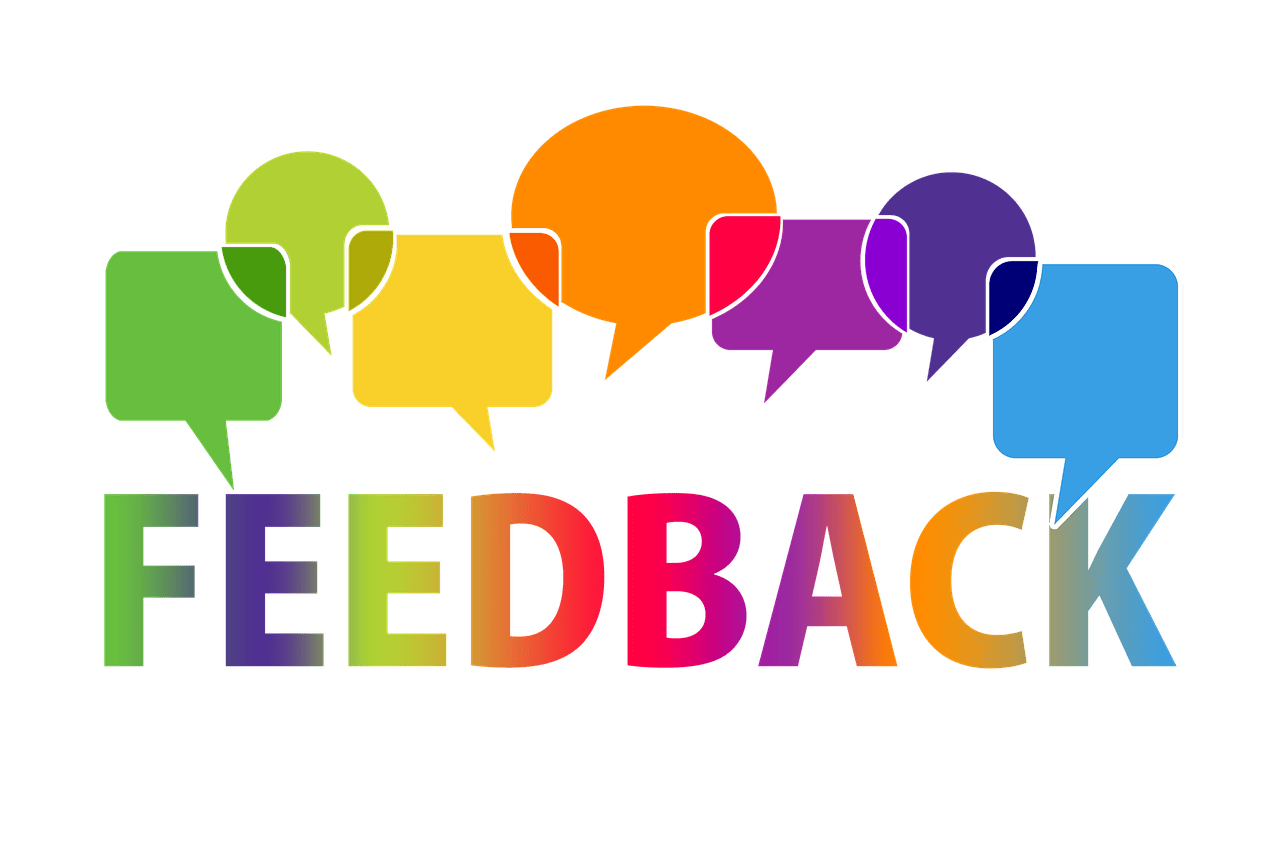 Binary assessment
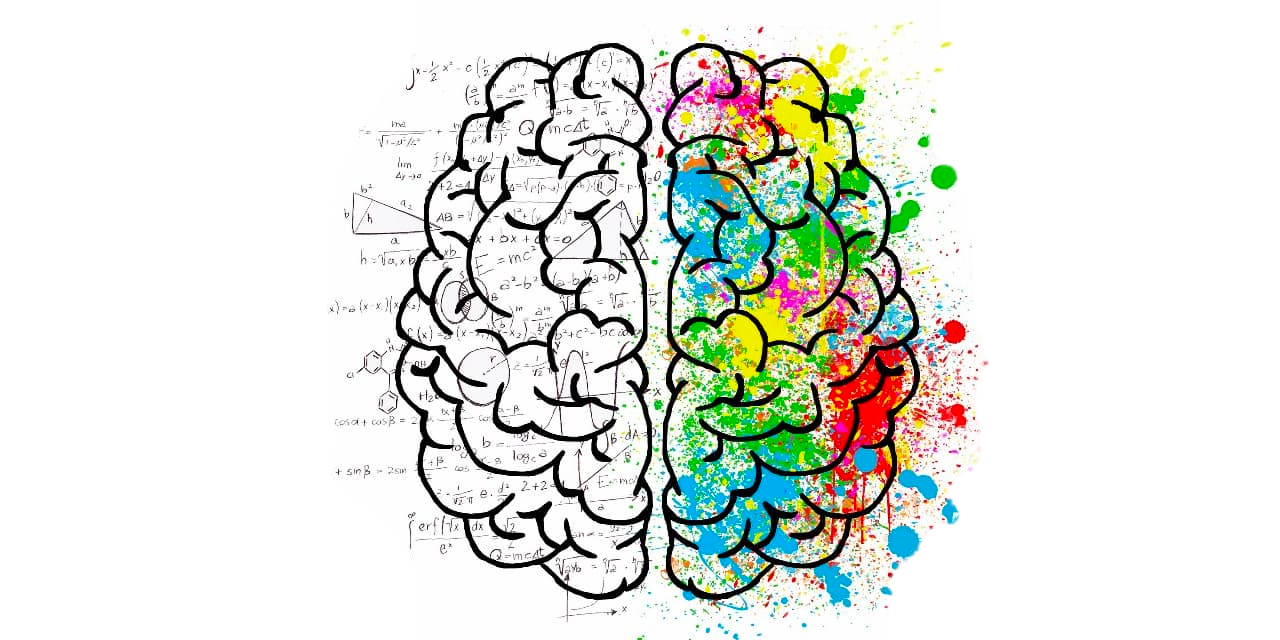 Growth Mindset
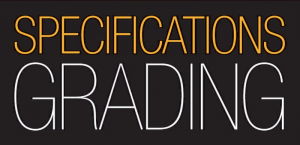 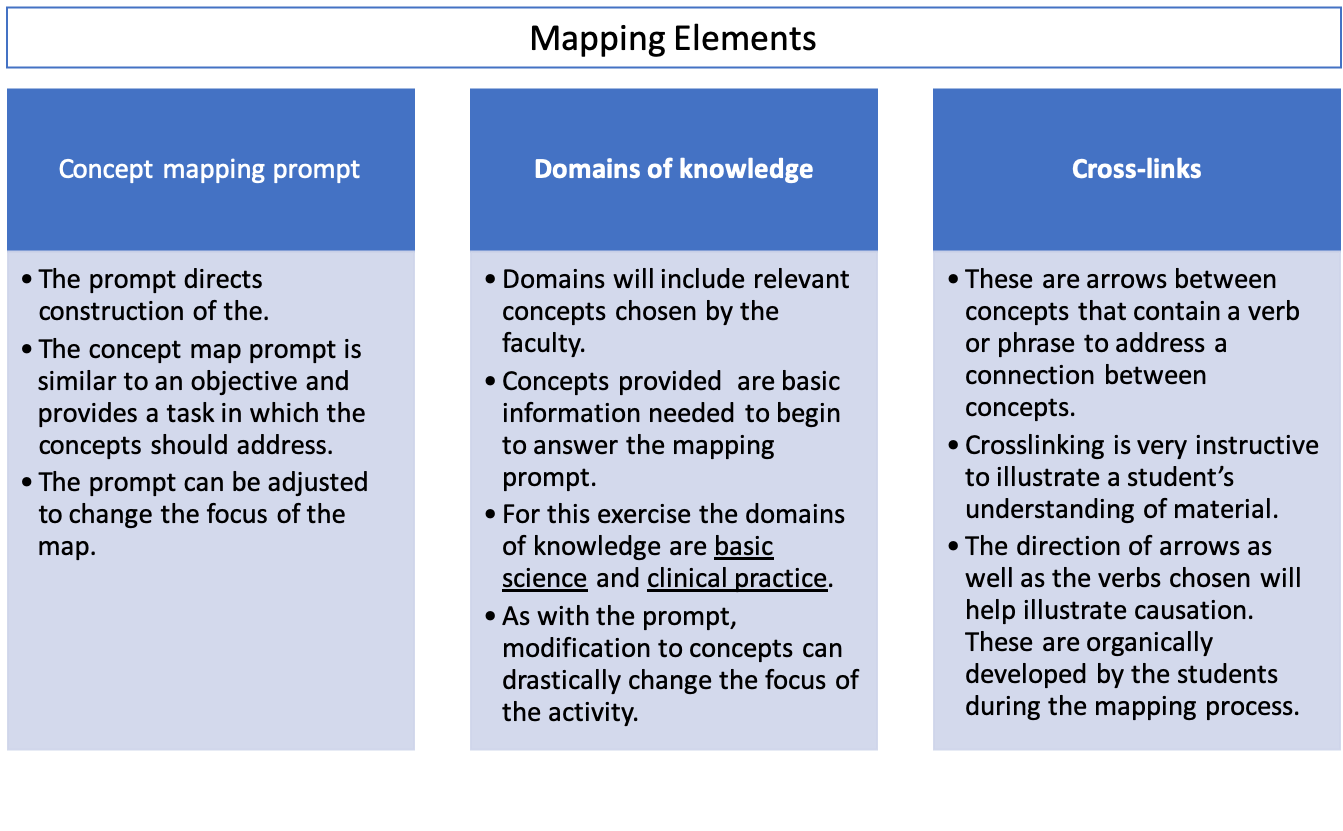 Conclusion/Discussion: The change in STEP-1 scoring represented a monumental shift in medical education in the United States.  Embracing this change afforded the opportunity to develop a novel, contemporary medical curriculum that supports our learners in the transition to expert, team-orientated physicians.
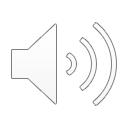 Acknowledgements: This project is currently funded by the VT Center for Teaching and Learning. We would like to thank the faculty of DBSE for their contributions to the project design and implementation.